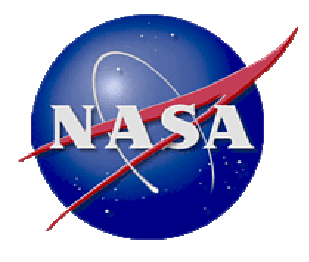 TFAWS Active Thermal Paper Session
SIMILARITY OF TWO-PHASE CYCLE STABILITY BETWEEN GROUND-BASED INCLINATION AND PARABOLIC FLIGHT EXPERIMENTS
Leon P. M. Brendel1*, Stephen L. Caskey2, James E. Braun1, Eckhard A. Groll1 1Ray W. Herrick Laboratories, School of Mechanical Engineering, Purdue UniversityWest Lafayette, 47907-2099, USA 2Air Squared, Inc. 510 Burbank St, Broomfield, CO 80020, USA
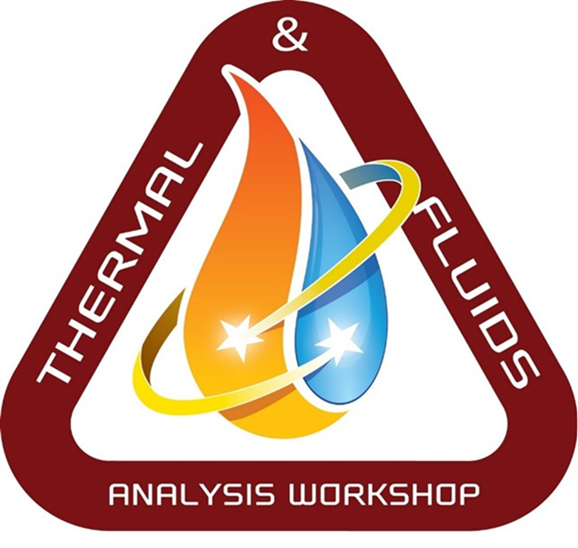 Presented ByLeon Brendel
Thermal & Fluids Analysis 
WorkshopTFAWS 2021August 24-26, 2021
Virtual Conference
Outline
Thermal gravitational scaling/Similarity

Test rig and available data

Results
Encouraging
Discouraging

Discussion & Conclusions
TFAWS 2021 – August 24-26, 2021
2
Vapor compression cycle
Most frequently used cooling cycle
Continuous boiling and condensation
Note for later:	Mass flow rate
		Evaporation temperature
		Condensation temperature
TFAWS 2021 – August 24-26, 2021
3
Thermal gravitational scaling
Model
Prototype
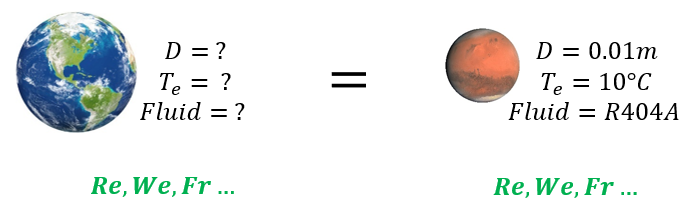 TFAWS 2021 – August 24-26, 2021
4
Outline
Thermal gravitational scaling/Similarity

Test rig and available data

Results
Encouraging
Discouraging

Discussion & Conclusions
TFAWS 2021 – August 24-26, 2021
5
Experiments
Inclination testing (ground-based)
Parabolic flight testing
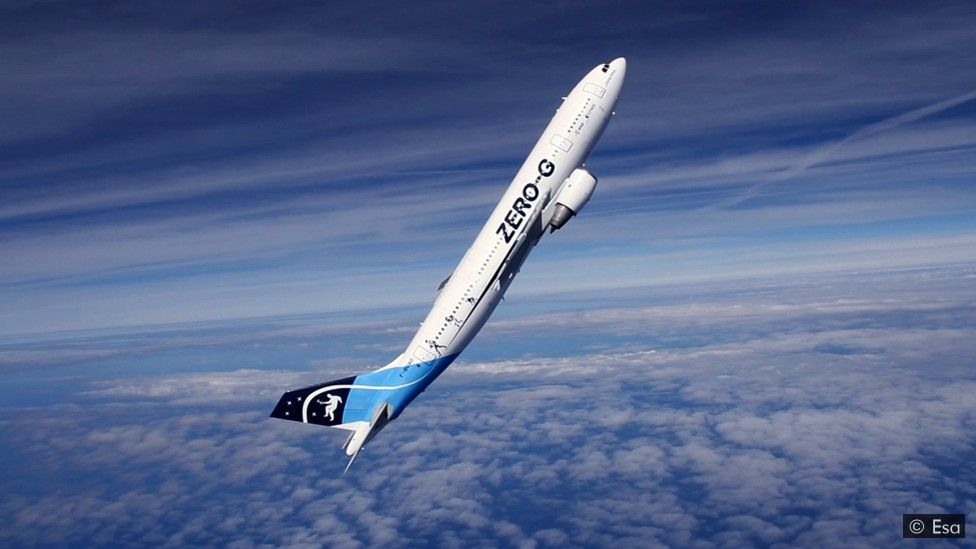 https://www.bbc.com/future/article/20180206-the-flight-that-brings-space-weightlessness-to-earth
Can inclination testing approximate the effects that parabolas have on a vapor compression cycle?
TFAWS 2021 – August 24-26, 2021
6
Gravity perturbations
Inclination testing (ground-based)
Parabolic flight testing
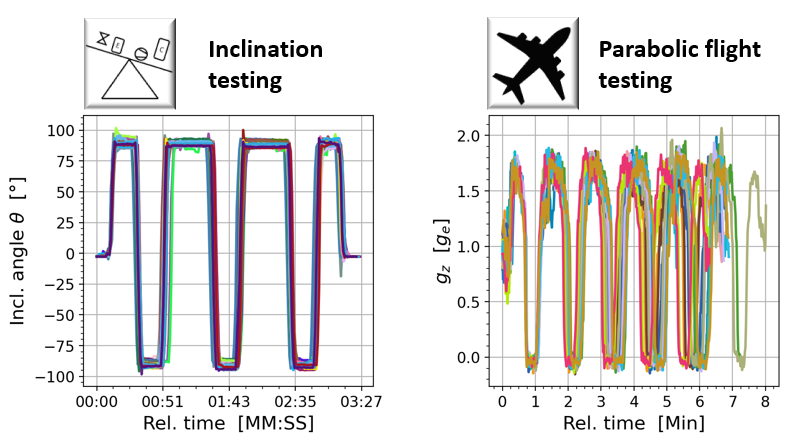 Fluids: R134a, R1234ze(E)
Fluids: R134a
Pick angles to represent gravity levels
Match timing of parabolic flights
TFAWS 2021 – August 24-26, 2021
7
Datasets
Three sets of data:

Parabolic flights testing / R134a
Inclination testing / R134a
Inclination testing / R1234ze(E)
TFAWS 2021 – August 24-26, 2021
8
Outline
Thermal gravitational scaling/Similarity

Test rig and available data

Results
Encouraging
Discouraging

Discussion & Conclusions
TFAWS 2021 – August 24-26, 2021
9
Instability measure
(Absolute)
(Relative)
TFAWS 2021 – August 24-26, 2021
10
Encouraging results (1)
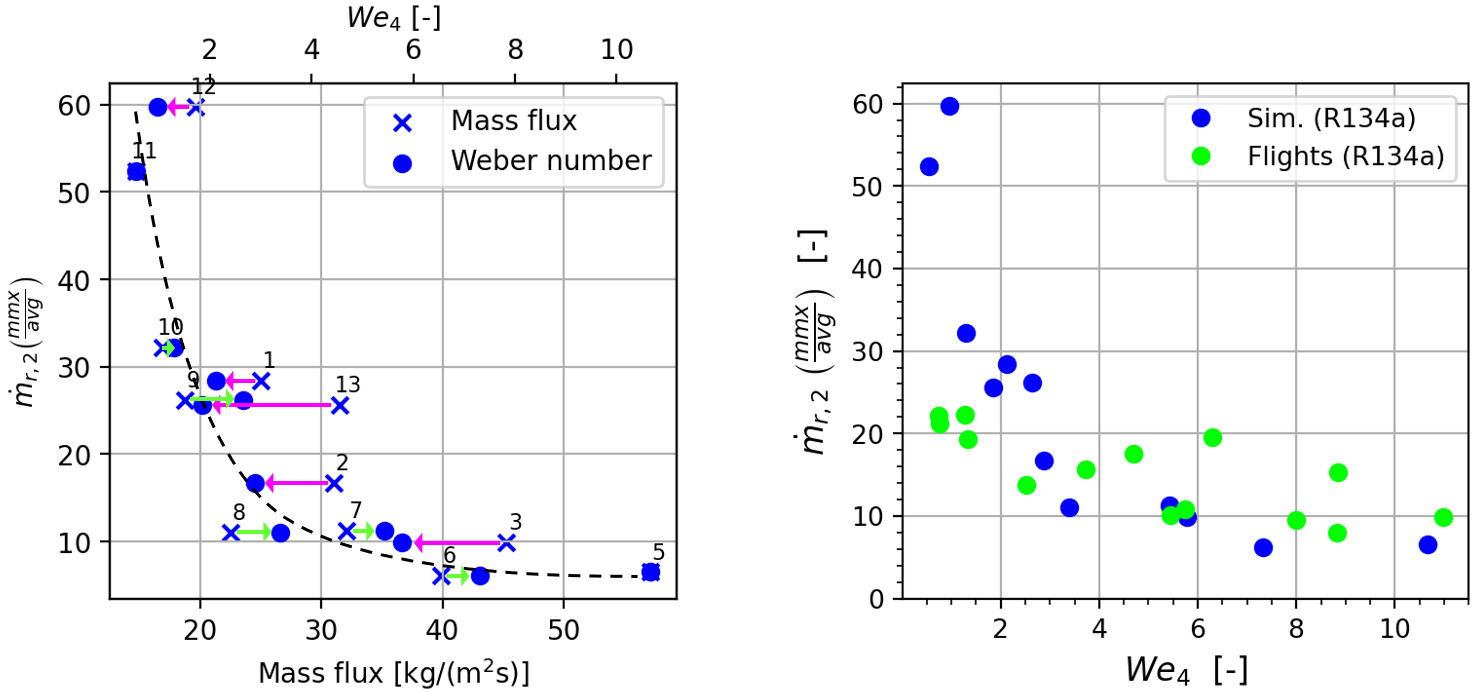 Overlap of inclination and parabolic flight data
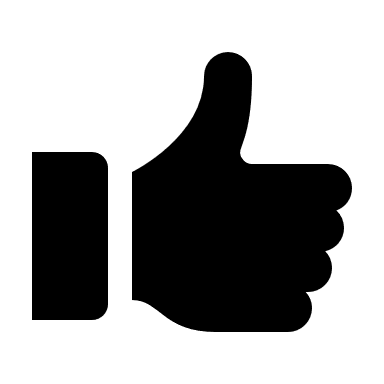 TFAWS 2021 – August 24-26, 2021
11
Encouraging results (2)
Very good overlap of different fluids
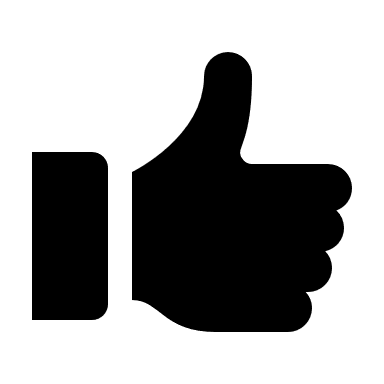 TFAWS 2021 – August 24-26, 2021
12
Discouraging results (1)
Discrepancy among fluids for low Weber numbers
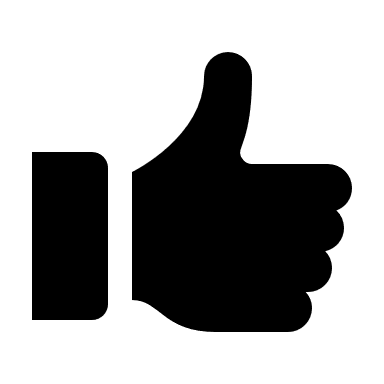 TFAWS 2021 – August 24-26, 2021
13
Discouraging results (2)
Different trends for condensation temperature
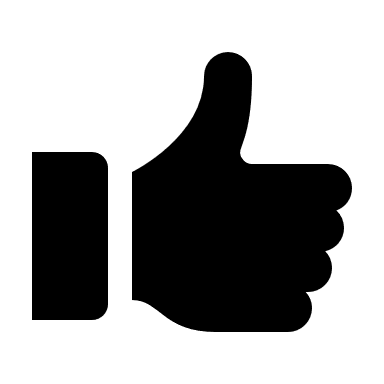 TFAWS 2021 – August 24-26, 2021
14
Outline
Thermal gravitational scaling/Similarity

Test rig and available data

Results
Encouraging
Discouraging

Discussion & Conclusions
TFAWS 2021 – August 24-26, 2021
15
Discussion
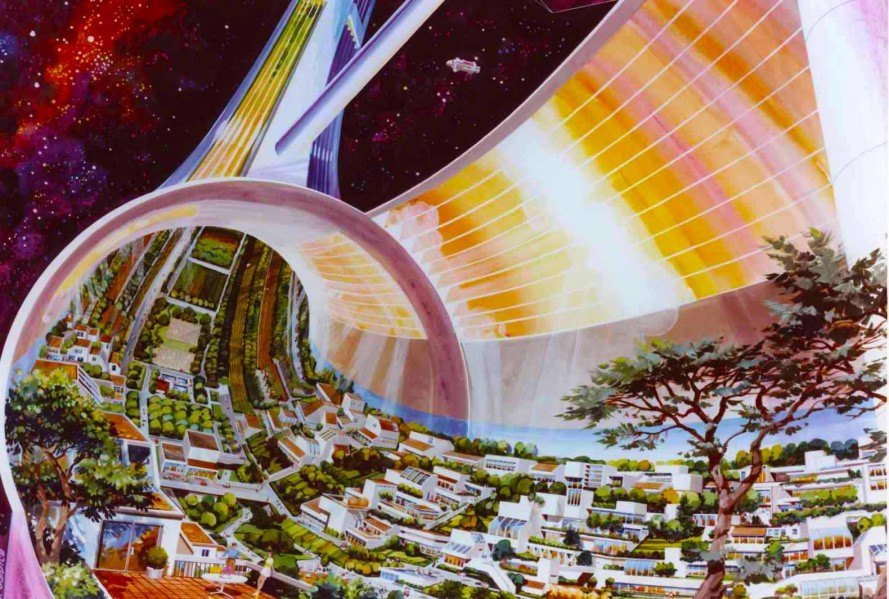 Academically very interesting!

Robust tools possible?

Tools necessary?

Start (continue?) simple
https://inhabitat.com/unearthed-art-offers-a-glimpse-at-nasas-vision-for-life-after-earth/nasa-space-colony-10/
TFAWS 2021 – August 24-26, 2021
16
Conclusions
No future for thermal gravitational scaling without systematic research of significant volume

Superiority of design tools over experience and increased safety margins unclear

Wildly interesting field of research

Potential deepening of two-phase flow understanding
TFAWS 2021 – August 24-26, 2021
17
Thank you !!!
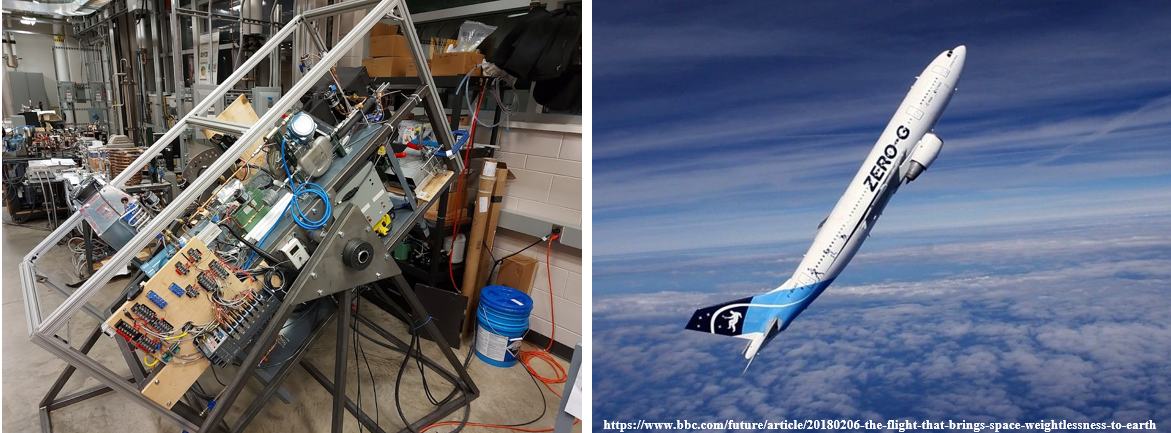 Please ask your questions or send an email to: 
brendel@purdue.edu
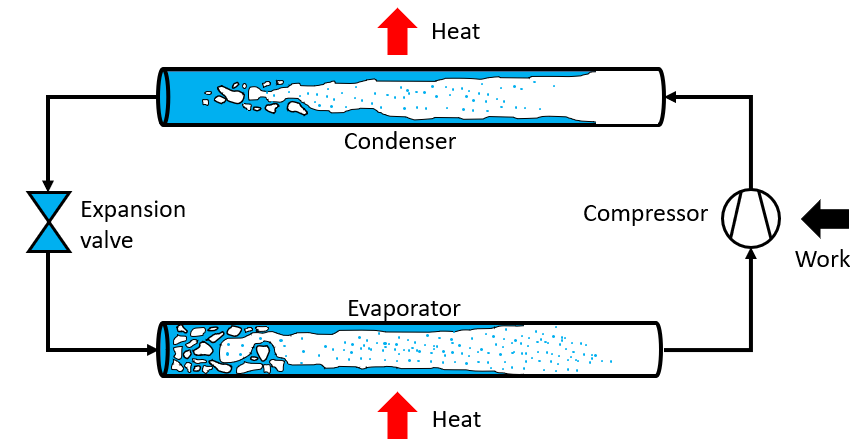 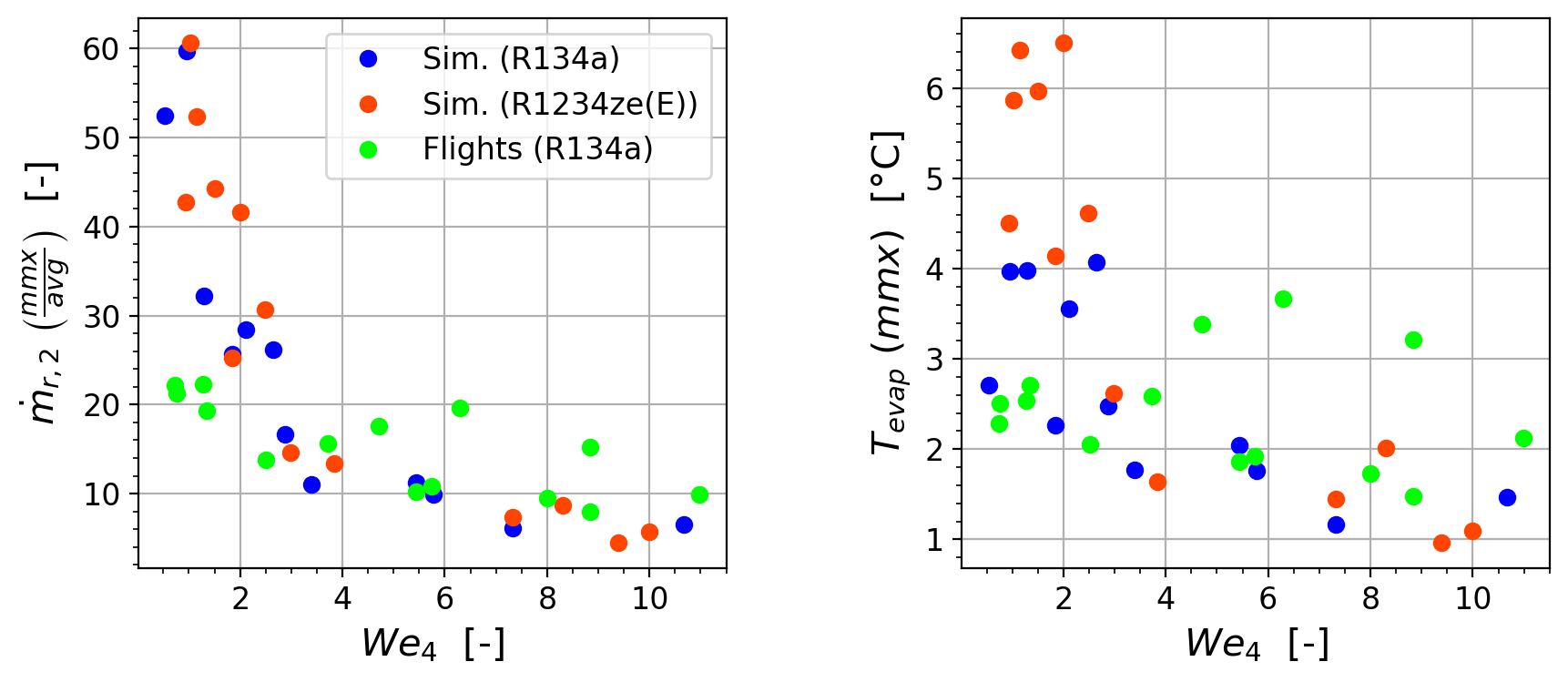 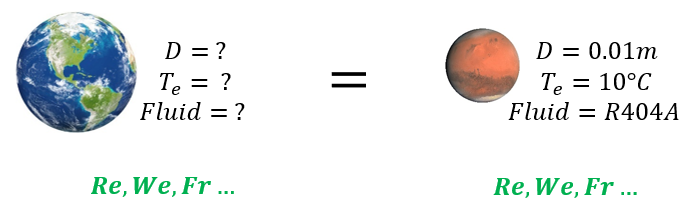 18